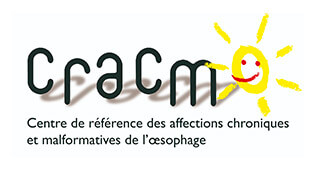 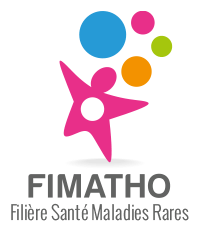 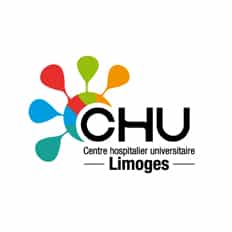 Qualité de vie dans l’atrésie de l’œsophage : A quoi ça sert ? Comment l’évaluer ?
Dr NICOLAS Audrey
Journée annuelle CRACMO - 13 juin 2023
Impact de l’atrésie de l’œsophage sur la qualité de vie
Au premier abord, moins de plaintes spontanées du patient et des parents sur la qualité de vie
Autres problématiques abordées : croissance, reflux gastro-œsophagien, complications respiratoires,…

Impact du caractère chronique
Contrainte des consultations/hospitalisations et de l’absentéisme scolaire induit
Cicatrise(s), regard des autres, stigmate physique
Ressenti plus difficile à l’adolescence
Limitation de certaines sorties

Santé psychique ↔ santé physique
Impact de l’atrésie de l’œsophage sur la qualité de vie
Hospitalisations régulières pour des dilatations œsophagiennes répétées ?
Information sur les risques des dilatations avec le stress induit ?
Situations d’échec des traitements ?
Prise quotidienne d’un traitement médicamenteux dans le cadre d’un reflux gastro-œsophagien acide pathologique pauci-symptomatique ?

Vécu des enfants vis-à-vis du ressenti parental ?

Impact sur la dynamique familiale ?
Prise en compte actuelle 
de la qualité de vie
Insuffisante voire parfois absente

Demande probablement proportionnelle à NOTRE ressenti sur des éléments purement médicaux ou techniques
Mesures d’adaptation
Minimisation des symptômes
En pratique pas toujours corrélée à la réelle qualité de vie

Simples questions
Prise en compte actuelle 
de la qualité de vie
Evaluation de qualité difficile actuellement
Demande de « rentabilité »
Augmentation du nombre de consultations
Peu de temps par consultation 


Prise en charge non optimale
Comment évaluer la qualité de vie ?
Evaluation qualité de vie des patients et parents indispensable

Ressenti différent :
Enfant / parents
Parents entre eux

Difficulté d’évaluer le ressenti des parents
Comment évaluer la qualité de vie ?
Questions ouvertes

Questions simples :
« Qu’est-ce qu’il t’embête le plus ? »
« Qu’est-ce que tu aimerais pouvoir changer ? »

Laisser un temps de parole
Comment évaluer la qualité de vie ?
Questionnaire écrit avant la consultation
A remplir en salle d’attente
Même jour de la consultation pour ne pas multiplier les moments où l’on parle de la maladie 
Questionnaire pour les parents également (veille de la consultation si nécessaire pour évaluer les 2 parents)

Axe de discussion pour la consultation

Evaluation la plus objective possible de la qualité de vie 
Comparaison du patient avec lui-même au fil des consultations
Comment évaluer la qualité de vie ?
Adapté à l’âge

2-7 ans :
Alimentation
Santé physique et traitement
Isolement social et stress

8-17 ans :
Alimentation
Relations sociales
Perception du corps
Santé et bien être
Dellenmark-Blom, 2017
Comment évaluer la qualité de vie ?
Comment ?
Numérique via un lien internet ou une application avec incrémentation dans le dossier médical du patient
A défaut version papier numérisée

Quand ? 
Consultations multi disciplinaires de 3 mois et 18 mois (questionnaire parents)
Consultation multi disciplinaire des 6 ans (questionnaire parents)
Consultation des 12 ans 
Consultation multi disciplinaire de transition vers l’équipe adulte de 16-18 ans
Idéalement une fois par an ?
Comment évaluer la qualité de vie ?
Avantages :
Plus complet 
Gain de temps 
Plus facile que par discussion directe pour initier un sujet
Plus de liberté ressentie par le patient

Besoin d’intervenant autre ou évaluation en extra consultation :
Infirmière d’éducation thérapeutique du patient (ETP) ?
Psychologue ?

Difficultés :
Faible nombre de postes de psychologues
Faibles connaissances sur la pathologie dans les petits centres
Lien psychologue ↔ médecin
Conclusion
Mauvaise évaluation actuelle de la qualité de vie

Amélioration de l’état de santé global

Multiples axes d’amélioration

Temps dédié nécessaire

Recours à des questionnaires
Merci de votre attention